AKRAN ZORBALIĞI
İLKOKUL ÖĞRENCİ SUNUMU
KIRIKHAN REHBERLİK VE ARAŞTRMA MERKEZİ
ARKADAŞ NEDİR?
“Bizi dinleyen, bizimle oynayan, birlikte iken iyi vakit geçirdiğimiz ve bize karşı nazik olan kişilere arkadaş denir.”
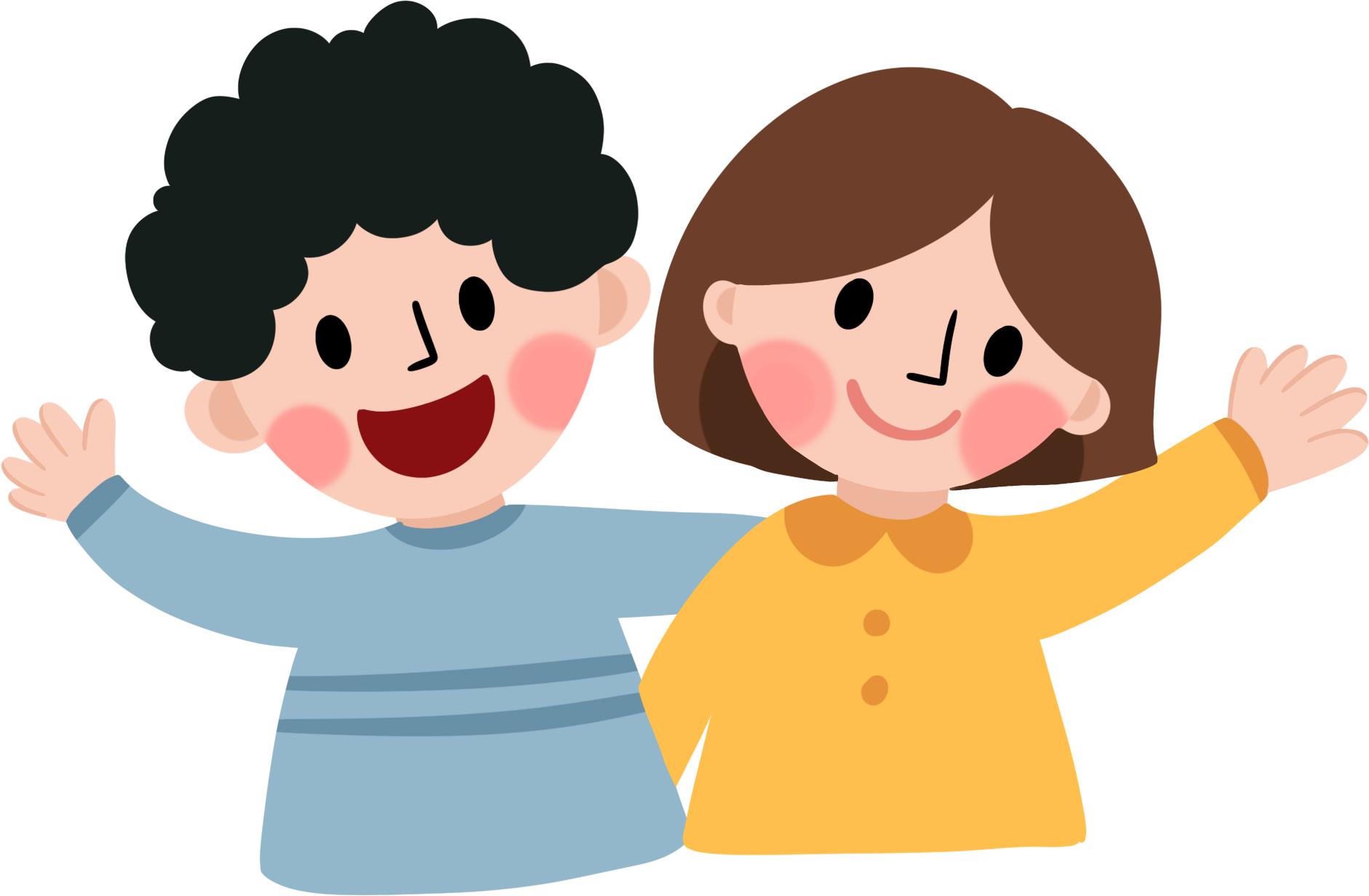 “Peki; bizi dinlemeyen, bizimle oynamayan, iyi vakit geçirmediğimiz ve bize karşı nazik olmayan kişilerin olduğu durumlarda ne olur?
“Bugün sizlerle zaman zaman çevremizde karşılaştığımız bir sorun hakkında konuşacağız. Bu sorunu daha iyi anlamak için öncelikle size bir hikâye anlatacağım.
“İkinci teneffüste Ali bahçede oyun oynanırken istediği oyun oynanmayınca Emre’nin topunu zorla elinden aldı ve okul bahçesinde rastgele topa vurarak sınıf arkadaşlarının oyun oynamalarını engelledi.”
“Bir sonraki teneffüste ise çocuklar teneffüse çıkarken Ali, Emre’yi iterek düşürdü.”
Emre ile Ali arasında bir sorun olduğunu anlıyoruz. Sizce bu öğrenciler arasında nasıl bir sorun var? Bu öğrenciler birbirlerine nasıl davranıyorlar?
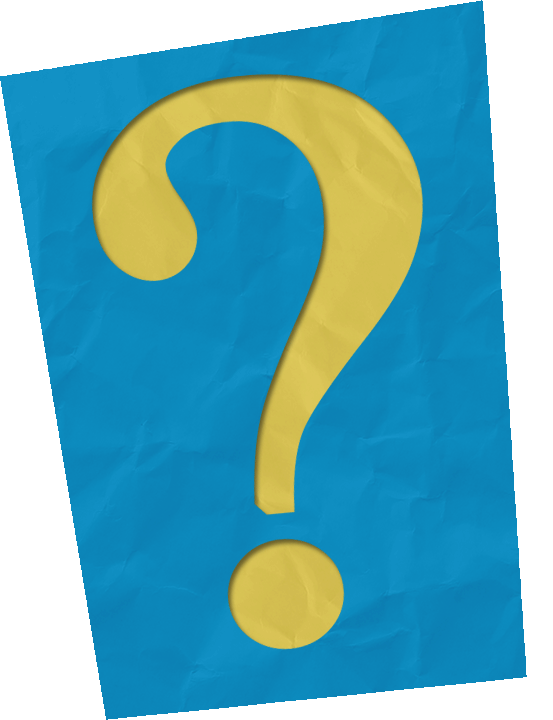 AKRAN ZORBALIĞI
“Evet, bazı olumsuz davranışlar gördük fakat bu davranışları akran zorbalığı olarak değerlendirmemiz için birkaç konuyu açıklamamız gerekiyor. Kaba bir davranışın akran zorbalığı olması için güç dengesizliği olması, sürekli olarak aynı öğrenciye ve bilerek (kasıtlı) yapılması gereklidir. 

Bu şekilde yapıldığı zaman biz bu duruma akran zorbalığı diyoruz”
Zorbalığın üç temel özelliği
• Akran zorbalığında bir güç dengesizliği vardır.

• Akran zorbalığı tekrarlayıcıdır/süreklidir.

• Akran zorbalığı bilerek yapılır (kasıtlıdır).
ZORBA DAVRANIŞLARI
“Sevgili öğrenciler, akran zorbalığı bir öğrencinin ya da öğrenci grubunun bilerek, isteyerek kendinden güçsüz başka öğrenciye birden fazla olmak koşuluyla (sürekli olarak) zarar vermesi ya da onu incitmesidir. Gördüğünüz gibi bu davranışların bazıları fiziksel (vurma, itme, çelme takma vb.), bazıları sözel (beceriksiz, şişko, dört göz vb.) ve bazıları da ilişkisel/sosyal (oyuna almama, dışlama, görmezden gelme, umursamama) şeklinde olabilir.”
BERABER CEVAPLAYALIM
BERABER CEVAPLAYALIM
BERABER CEVAPLAYALIM
BERABER CEVAPLAYALIM
BERABER CEVAPLAYALIM
Mehmet birinci sınıf öğrencisidir. İkinci dönem okul değişikliği yapmıştır. İlk zamanlarda yeni sınıfına uyum sağlamakta zorlanmış ancak arkadaş edinmeye başlamıştır. Mehmet arkadaşlarıyla teneffüslerde oyun oynamaya ve sınıfta kendini iyi hissetmeye başlamış. Fakat sınıflarında bulunan Doruk ve Barış, Mehmet’ten çok hoşlanmıyorlarmış.
Bir gün Doruk ve Barış Mehmet’in yanına giderek sınıftaki diğer öğrencilerin bulunduğu bir ortamda “Seni bu sınıfta istemiyoruz. Neden geldin bu sınıfa!” demişler. Bunun üzerine Mehmet ağlamaya başlamış. Barış da “Hemen ağlarsın zaten, bebeksin sen daha!” diyerek Mehmet’le alay etmiş. Diğer günlerde Doruk’un ve Barış’ın olumsuz davranışları devam etmiş ve Mehmet sınıfta pek fazla konuşmamaya başlamıştır.
Birkaç gün sonra derste öğretmen, Mehmet’ten kitaplarında bulunan bir hikâyeyi okumasını istemiş. Mehmet okurken birkaç yerde duraksamış ve okuyamamış. Bunun üzerine Doruk “Öğretmenim Mehmet okuma yazma öğrenmemiş. Başka sınıfa gitsin!” demiş. Sınıftaki bazı öğrenciler Doruk’un söylediğine gülerken bazı öğrenciler ise Doruk’un bu sözlerinden rahatsız olmuşlar. Öğretmen Doruk’u “Bu söylediğin hoş
değil!” diyerek uyarmış.
Birkaç hafta sonra ise bahçede oyun oynarlarken sınıf arkadaşlarından Can, Mehmet’in yanında yere düşmüş. Barış ve Doruk, öğretmenlerine Can’ı Mehmet’in
düşürdüğünü söylemişler. Fakat bazı öğrenciler Can’ın kendisinin düştüğünü söyleyerek buna itiraz etmişler.
hikâyede dikkatinizi çeken kişiler/karakterler
kimler?
hikâyedeki bu kişiler/karakterler ve neler
hissetmiş olabilirler?
EL ELE VERELIM
ZORBALIĞI YENELIM
AKRAN ZORBALIĞINDAKİ ROLLER
Akran Zorbalığına Maruz Kalanlar:
Akran zorbalığına maruz kalanlar; akran zorbalığı davranışına uğrayan öğrencilerdir
Zorbalık yapan öğrencilerin hedefinde bu öğrenciler vardır.
Zorbalık yapanlar akran zorbalığına maruz kalanların farklı özelliklerini kullanabilirler. (Ör: Gözlük kullanması, kilosunun az ya da çok olması)
AKRAN ZORBALIĞINDAKİ ROLLER
Akran Zorbalığına Maruz Kalanlar:
Akran zorbalığına maruz kalan öğrenciler biraz utangaç ve içe kapanıktır. (Bu yüzden akran zorbalığı yapanlar, bu davranışları onlara yapmak ister.(Çünkü akran zorbalığı olayını kimseye söyleyemeyeceklerini düşünürler.)
Akran zorbalığına maruz kalan öğrenciler ilk olarak ne olduğunu anlamayabilir ve kendini şaşkın hissedebilir.
AKRAN ZORBALIĞINDAKİ ROLLER
Akran Zorbalığına Maruz Kalanlar:
Akran zorbalığına maruz kalanlar olumsuz bir davranışa uğradıkları için kendilerini üzgün ve mutsuz hissedebilir.
Akran zorbalığına maruz kalanlar kendilerini utanmış ve küçük düşürülmüş hissedebilirler (özellikle akran zorbalığı sınıfta izleyiciler önünde yapıldığında).
Kendilerine akran zorbalığı yapan öğrenci ya da öğrencilere öfke duyabilirler.
AKRAN ZORBALIĞINDAKİ ROLLER
Akran Zorbalığına Maruz Kalanlar:
Kendilerine yardım edecek birileri olmadığını düşündükleri zaman kendilerini yalnız kalmış hissedebilir (Aslında yalnız değildirler. İzleyicilerin büyük bölümü akran zorbalığını desteklemezler ve bu öğrencilerden destek alabilirler).
Akran zorbalığı ile nasıl baş edebileceklerini bilemedikleri için kendilerini çaresiz hissedebilirler.
AKRAN ZORBALIĞINDAKİ ROLLER
Akran Zorbalığına Maruz Kalanlar:
Kendilerine yardım edecek birileri olmadığını düşündükleri zaman kendilerini yalnız kalmış hissedebilir (Aslında yalnız değildirler. İzleyicilerin büyük bölümü akran zorbalığını desteklemezler ve bu öğrencilerden destek alabilirler).
Akran zorbalığı ile nasıl baş edebileceklerini bilemedikleri için kendilerini çaresiz hissedebilirler.
AKRAN ZORBALIĞINDAKİ ROLLER
İZLEYİCİLER
Akran zorbalığı durumlarında akran zorbalığını yapan öğrencinin yaptığı vurma, itme, alay etme, lakap takma gibi davranışları gören diğer öğrencilerdir.
İzleyicilerden bazıları akran zorbalığı yapanların vurma, itme, alay etme, lakap takma gibi davranışlarını eğlenceli buldukları için bu davranışlara destek verebilirler (Başkalarının üzüldüğü ve incindiği bir olayda eğlenceden söz etmek mümkün değildir).
AKRAN ZORBALIĞINDAKİ ROLLER
İZLEYİCİLER
İzleyicilerden bazıları ise akran zorbalığını önlemek için akran zorbalığına maruz kalanlara yardım ederek kahramanlık gösterir.
AKRAN ZORBALIĞINDAKİ ROLLER
İZLEYİCİLER
İzleyiciler aslında çok büyük ve güçlü bir gruptur ve akran zorbalığını önleme gücüne sahiptir.
AKRAN ZORBALIĞINDAKİ ROLLER
AKRAN ZORBALIĞI YAPANLAR
Akran zorbalığı yapan öğrenci; diğer öğrencilere isim takarak, onlarla alay ederek, dalga geçerek bazen de fiziksel olarak onlara vurarak ve bu davranışları birden fazla kez tekrarlayarak zarar vermeye çalışır.
AKRAN ZORBALIĞINDAKİ ROLLER
AKRAN ZORBALIĞI YAPANLAR
Akran zorbalığı yapan bazı öğrenciler; kendilerini güçlü ve önemli hissetmek için isim
takma, alay etme, dalga geçme davranışlarını yaparlar ama gerçekte bu onların güçlü
oldukları anlamına gelmez.
Bir akran zorbalığı durumunda anlatacağınız kişileri yazınız.
sırada eğlenceli bir videomuz var!
zorba olma kanka ol